Plant Pathology and Plant Diseases
© Anne Marte Tronsmo, David B. Collinge, Annika Djurle, Lisa Munk, Jonathan Yuen and Arne Tronsmo 2020
Fig. 16.1 Tractor-drawn sprayer treating the crop against potato late blight (Phytophthora infestans). (© Åsa Rölin.)
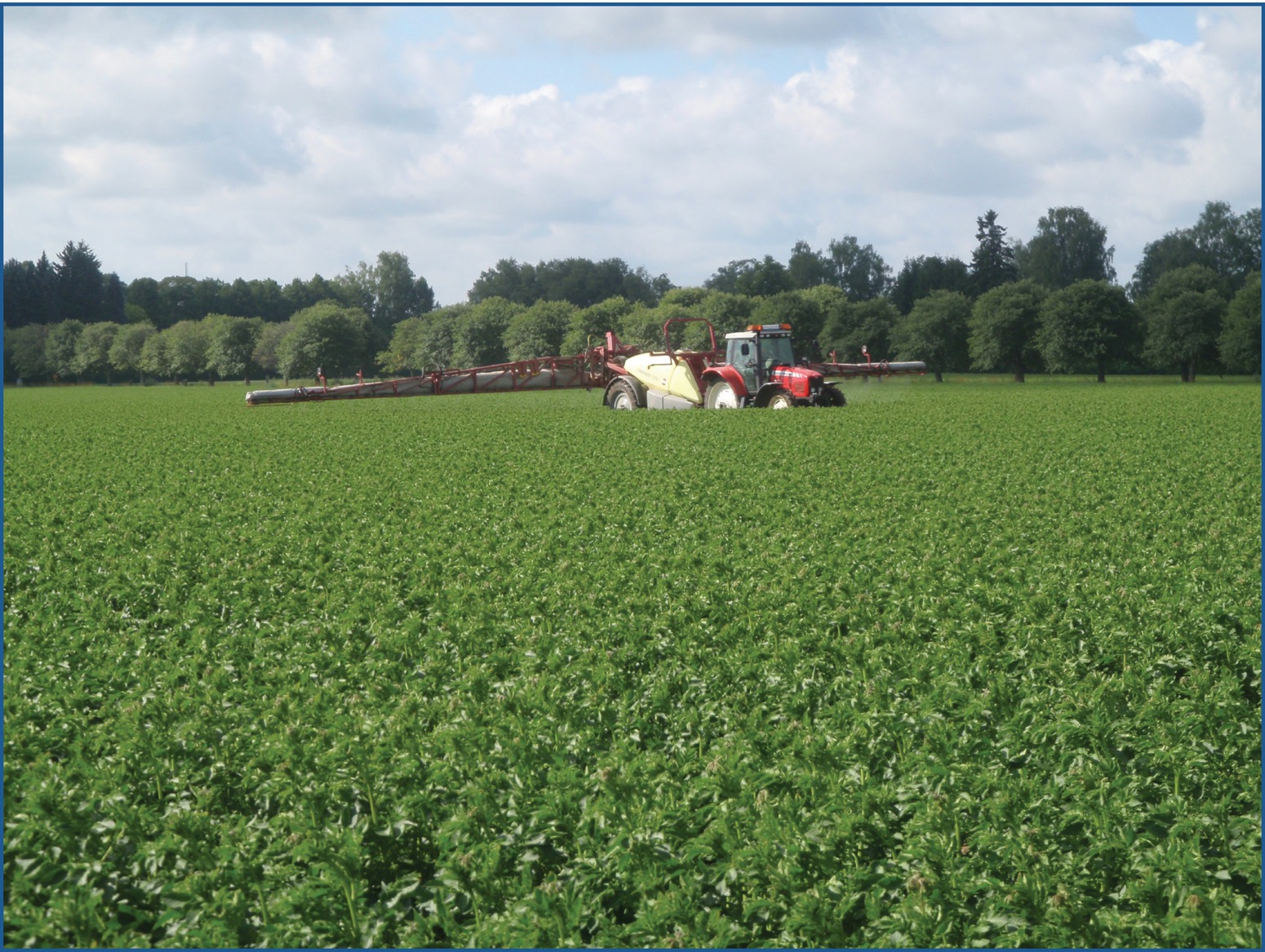 Plant Pathology and Plant Diseases© Anne Marte Tronsmo, David B. Collinge, Annika Djurle, Lisa Munk, Jonathan Yuen and Arne Tronsmo 2020
Fig. 16.2 Chemical structures of fungicides from major fungicide groups (Wikipedia)
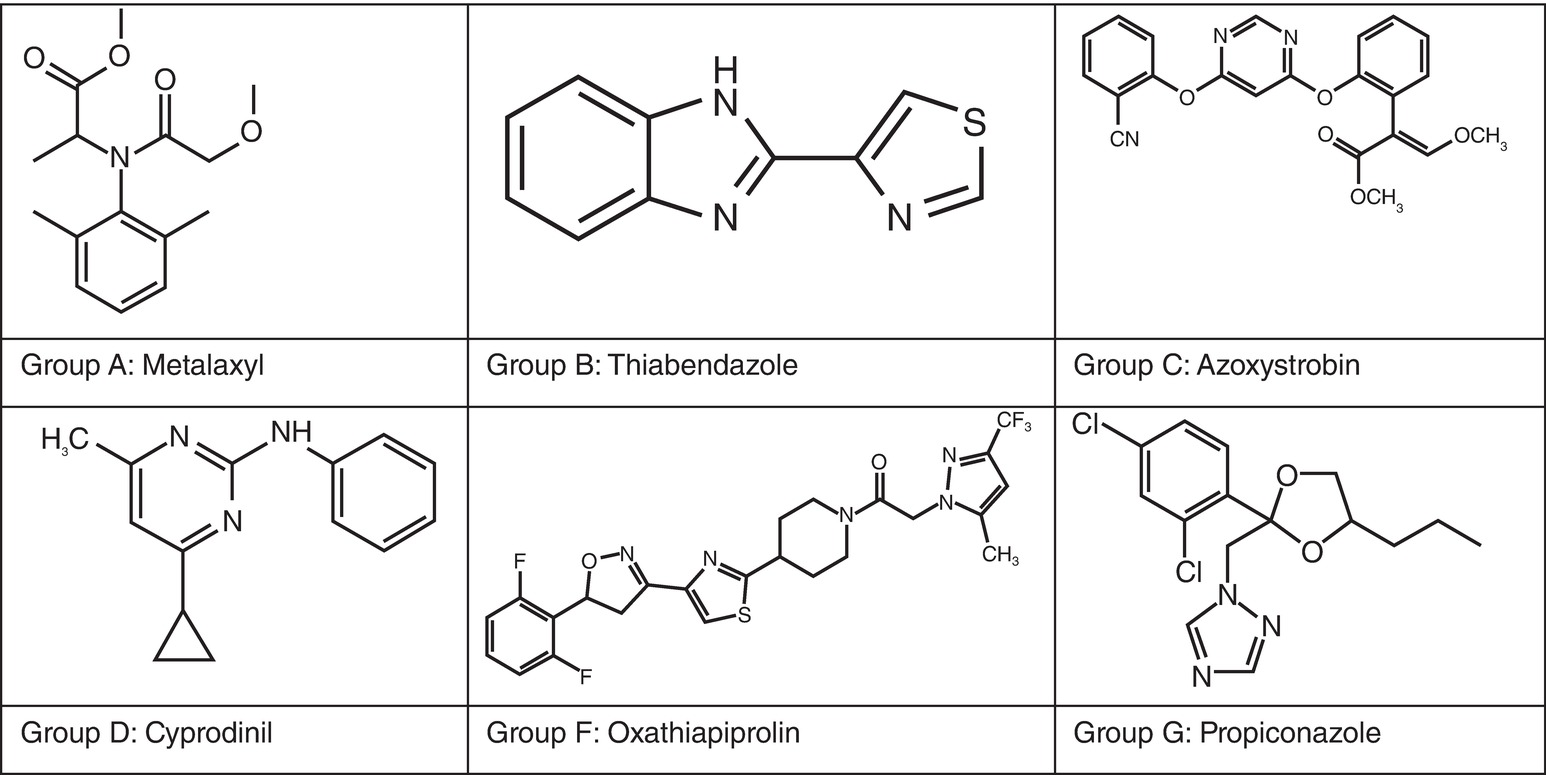 Plant Pathology and Plant Diseases© Anne Marte Tronsmo, David B. Collinge, Annika Djurle, Lisa Munk, Jonathan Yuen and Arne Tronsmo 2020
Fig. 16.3 Target cell functions for different fungicides with representative active ingredients. (© B. Andersson.)
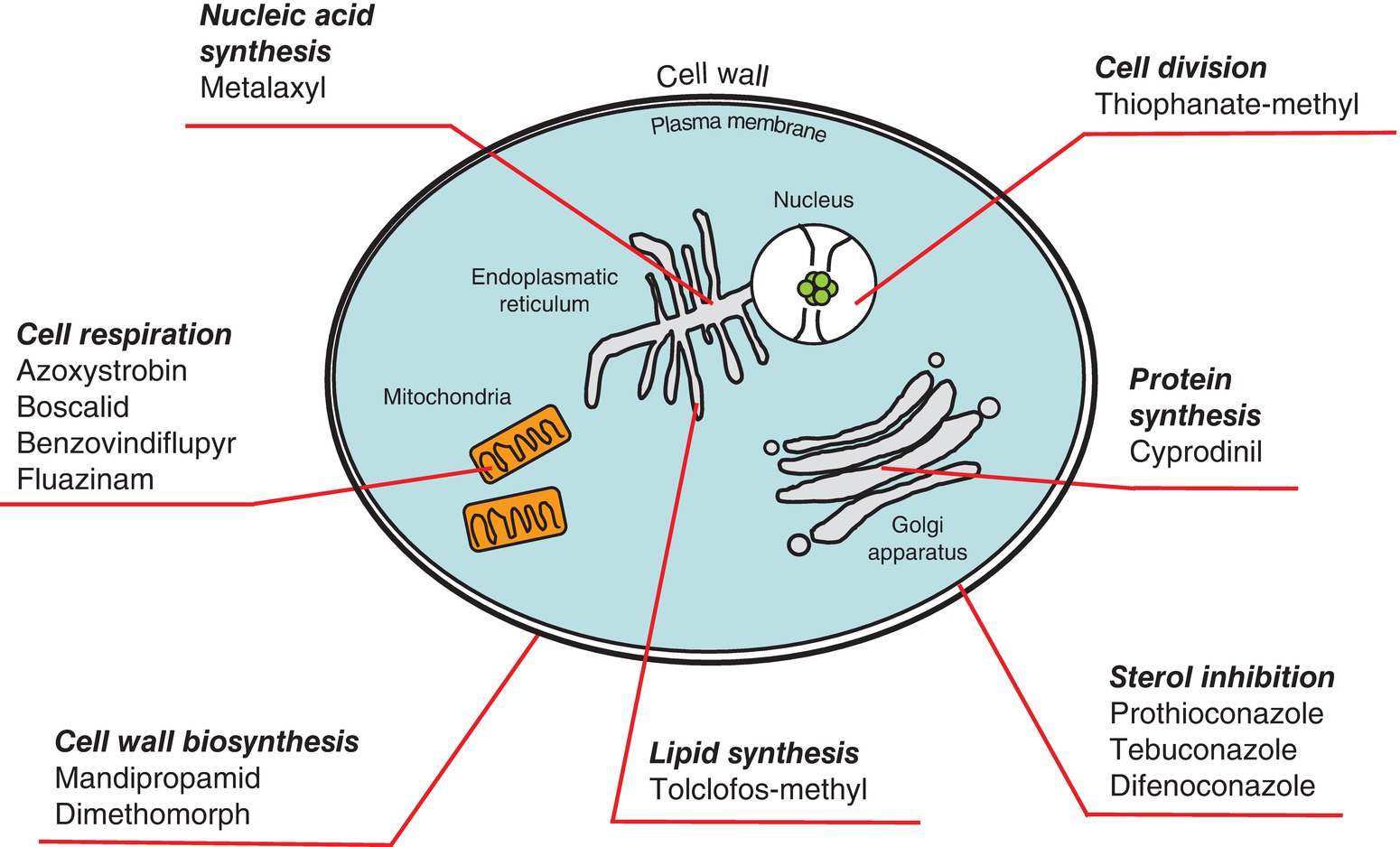 Plant Pathology and Plant Diseases© Anne Marte Tronsmo, David B. Collinge, Annika Djurle, Lisa Munk, Jonathan Yuen and Arne Tronsmo 2020
Fig. 16.4 (A) Qualitative fungicide resistance caused by a single mutation in the target fungal gene, resulting in a division of the pathogen population in one sensitive and one resistant part. (B) Quantitative fungicide resistance caused by multiple mutations in several target genes, resulting in a gradual shift in the pathogen population. (© B. Andersson.)
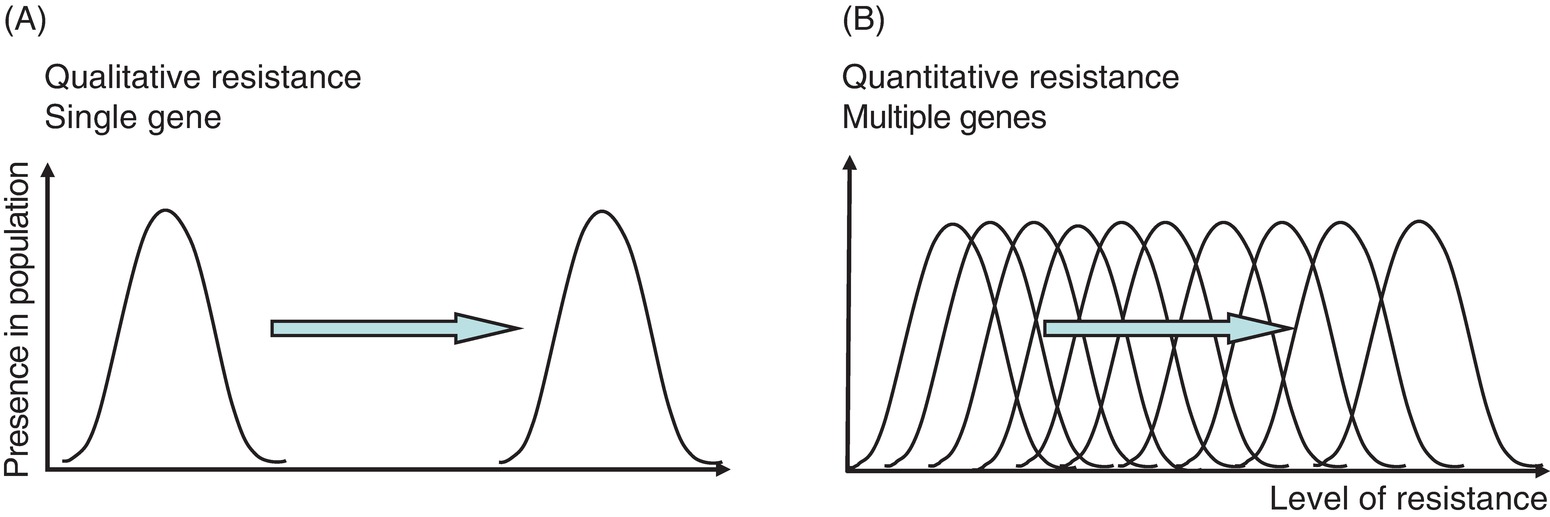 Plant Pathology and Plant Diseases© Anne Marte Tronsmo, David B. Collinge, Annika Djurle, Lisa Munk, Jonathan Yuen and Arne Tronsmo 2020
Fig. 16.5 Risk of fungicide resistance development for some combinations of fungicides and pathogens. A darker colour indicates higher risk. (© Swedish Board of Agriculture.)
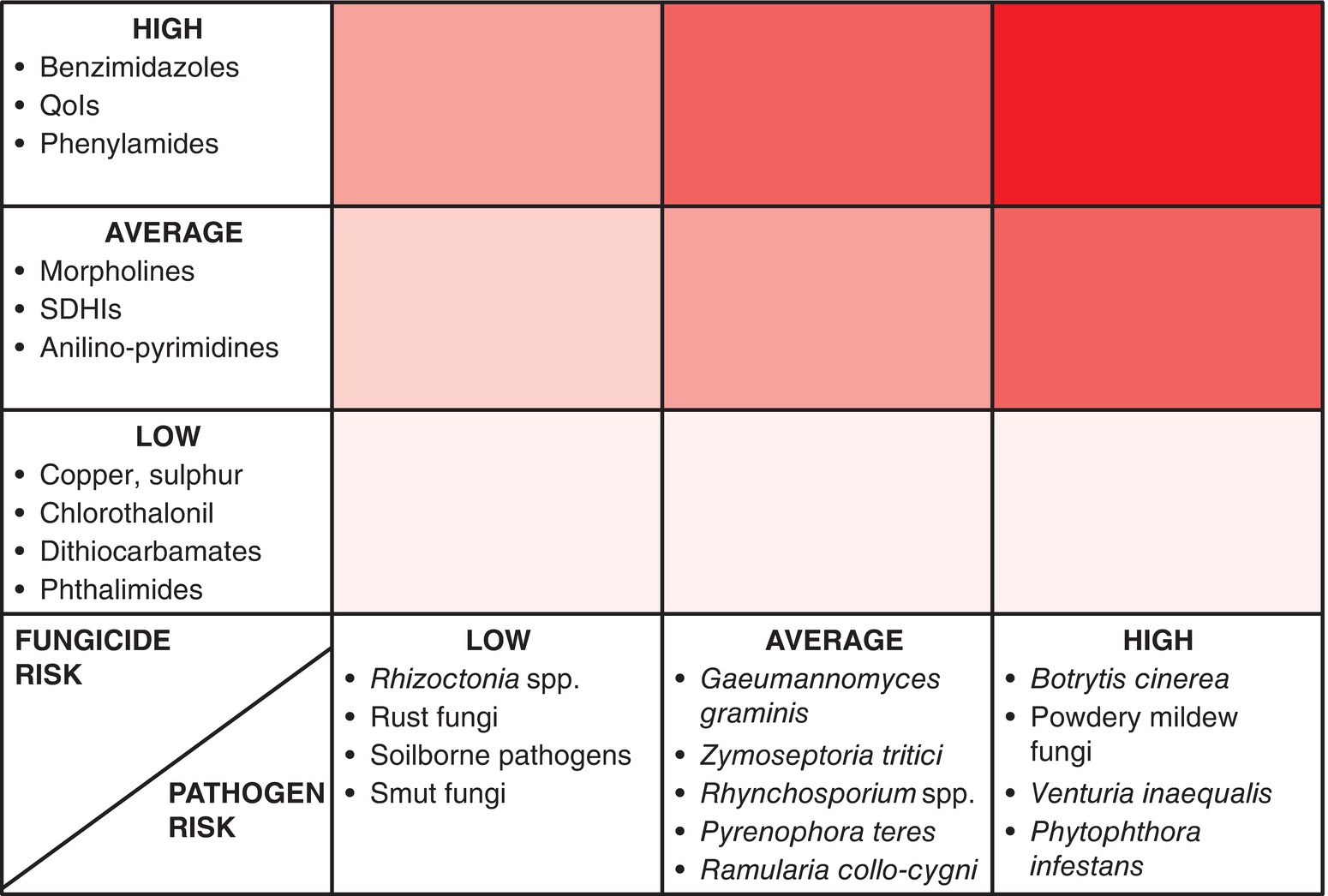 Plant Pathology and Plant Diseases© Anne Marte Tronsmo, David B. Collinge, Annika Djurle, Lisa Munk, Jonathan Yuen and Arne Tronsmo 2020